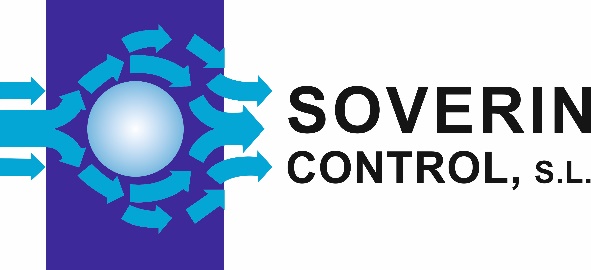 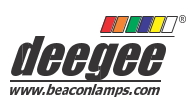 Indicadores acústicos accionados por motor MDS-3
Automotive
140 mm
140 mm
180 mm
180 mm
Indicador acústico robusto accionado por motor de aluminio fundido a presión con un potente sonido de frecuencia más baja y acabado de pintura en polvo color amarillo. Ideal para todas las aplicaciones de señalización o de alarma donde se requiera un acústico tipo sirena. 

Entrada de cable doble para pasar los cables de conexión con tapa trasera extraíble para facilitar el acceso a los terminales.

Modelos disponibles, 12Vuc, 24Vuc, 115Vuc y 230Vuc (uc = ac o dc).

Pie de montaje no ajustable, pieza de fundición
*Atención: Multiplicar el consumo por 6 para calcular la intensidad necesaria para el arranque
SOVERIN CONTROL, S.L. Alameda Urquijo, 80 oficinas - 48013 – BILBAO (Vizcaya)
Tfno: +34 94 454 33 33 Fax: +34 94 454 50 77 E-mail: info@soverincontrol.com Pag web: www.soverincontrol.com